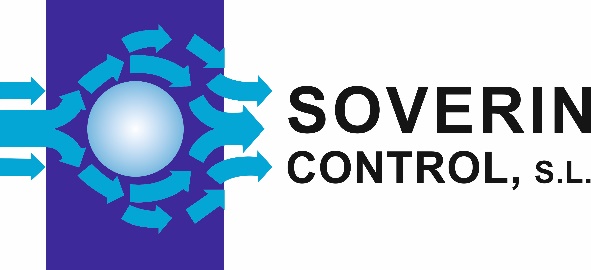 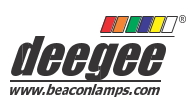 Baliza LED Giratoria Espejo
 Serie RFG/RMLED
142
217
Automotive
Baliza tradicional giratoria de espejo, con fuente de luz LED. Gran difusión luminosa y color de gran pureza, obtenido a partir del uso de LEDs y lentes del mismo color. Está disponible en versiones roja, ámbar, verde, azul y transparente.
ORIFICIOS M5
130
Extremadamente bajo consumo, menor de 7W, que la hace adecuada para alarmas contra incendios y sistemas de seguridad, y para sistemas que cuenten con baterías de respaldo en caso de fallo de la fuente de alimentación primaria. El consumo ultra-bajo permite que se puedan conectar más unidades a una sola fuente.
Dos tensiones disponibles; 12-55Vdc y 115-230Vuc (uc = ac o dc).
SOVERIN CONTROL, S.L. Alameda Urquijo, 80 oficinas - 48013 – BILBAO (Vizcaya)
Tfno: +34 94 454 33 33 Fax: +34 94 454 50 77 E-mail: info@soverincontrol.com Pag web: www.soverincontrol.com